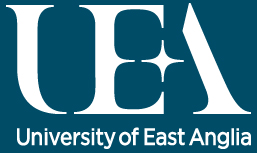 From the “Economics of Education” 
  to “Education & Economics”…and back!
  A pluralist perspective
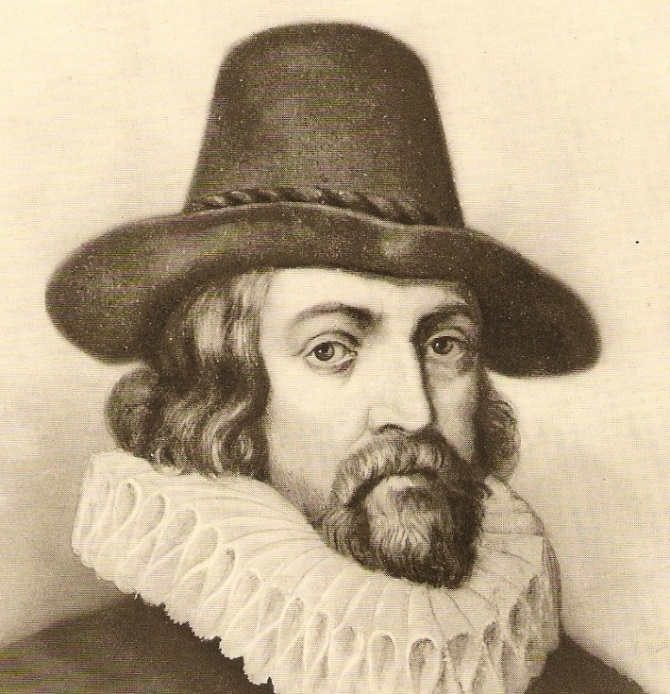 Fabio R. Aricò@FabioArico
Ecuator Seminar Series
June 2016
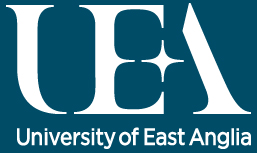 YOUR PRESENTER
Fabio Aricò
Senior Lecturer in MacroeconomicsSchool of Economics – UEA

Convenor of UEA Higher Education Research Group

Research fields
Higher Education policy and practice (access, satisfaction)
Self-Assessment and Academic Self-Efficacy
Technology Enhanced Learning
Learning Gain in HE
2
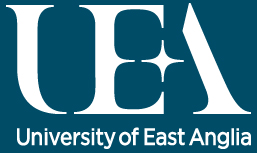 OUTLINE
1.  Autobiographical note (only what strictly needed)        
  2.  The divide between researchers in Education and Economics

  3.  An example based on the attack to Human Capital Theory

  4.  The notion of Capital in Education and Economics

  5.  An example of how Economics of Education can do more than HCT

  6.  Re-defining myself as a social scientist

  7.  A pluralist epilogue
3
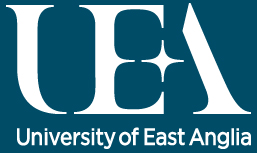 AUTOBIOGRAPHICAL NOTE
I was initially trained in a traditionally heterodox department in Italy.I was suggested to embrace the mainstream. I moved to the UK.
I worked on my PhD using mainstream tools, I enjoyed it.But it did not last long…

I have come back to appreciate heterodoxy and I embraced a pluralist view in terms of how we develop teaching and research in Economics.
I have done something a bit more radical…I started to do research in Education, but using my own background and toolbox.
4
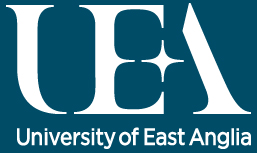 AUTOBIOGRAPHICAL NOTE
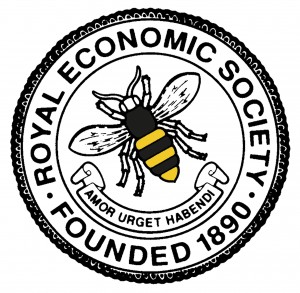 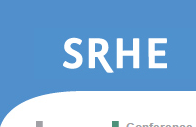 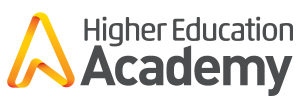 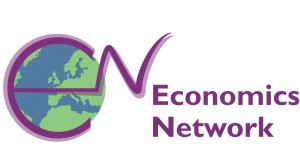 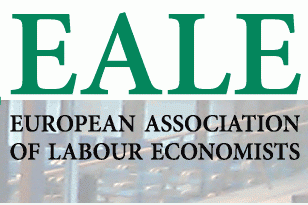 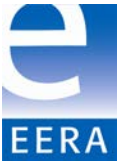 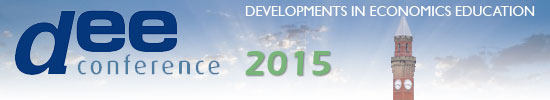 5
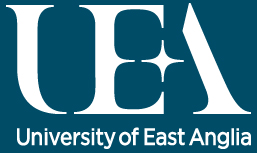 ECONOMICS RESEARCH
pluralism?
MAINSTREAMAPPROACH
HETERODOX APPROACHES
6
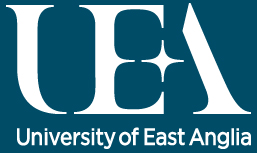 EDUCATION RESEARCH
PHILOSOPHY of EDUCATION
LEARNING ANALYTICS
PSYCHOLOGY of EDUCATION
EDUCATIONRESEARCH
TEACHING TRAINING
SOCIOLOGY of EDUCATION
EDUCATION PRACTICE
ECONOMICS of EDUCATION
EDUCATION MANAGEMENT
7
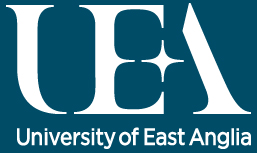 WHAT DO THEY SAY ABOUT ECONOMICS?
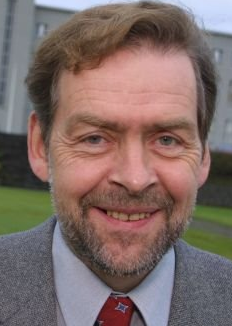 Professor Páll Skúlason (University of Iceland)
“…Education is now ruled by Economics…  These economists, they are like priests of a new religion…”
[Keynote, 8th Enhancement Themes Conference, Edinburgh, 2011]
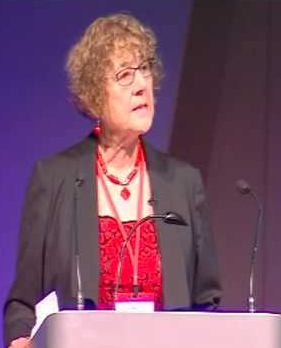 Professor Sue Clegg (Leeds Met University)
“…the Government should stop using this economicistic approach to the management of education…”
[Intervention, SRHE 50th Anniversary Symposium, London 2015]
8
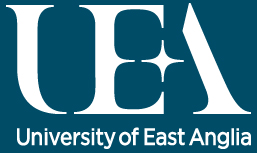 WHY DO THEY DISLIKE ECONOMISTS?
EDUCATION RESEARCH in the UK
Predominantly based on qualitative methodology
Cuts to Education by the current Government
Metrics-driven approach to funding associated to the ‘economicistic’ approach to Education management.

ECONOMICS RESEARCH and TEACHING
Predominantly based on quantitative methodology
Traditional tendency to isolate from other Social Sciences
Crisis in the aftermath of financial crisis and Great Recession  criticism raised to the way Economics it thought and taught.
9
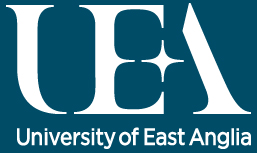 WHY NOBODY LOVES ME?
“A man who wants the truth becomes a scientist; a man who wants to give free play to his subjectivity may become a writer; but what should a man do who wants something in between?” ― R. Musil, The Man Without Qualities
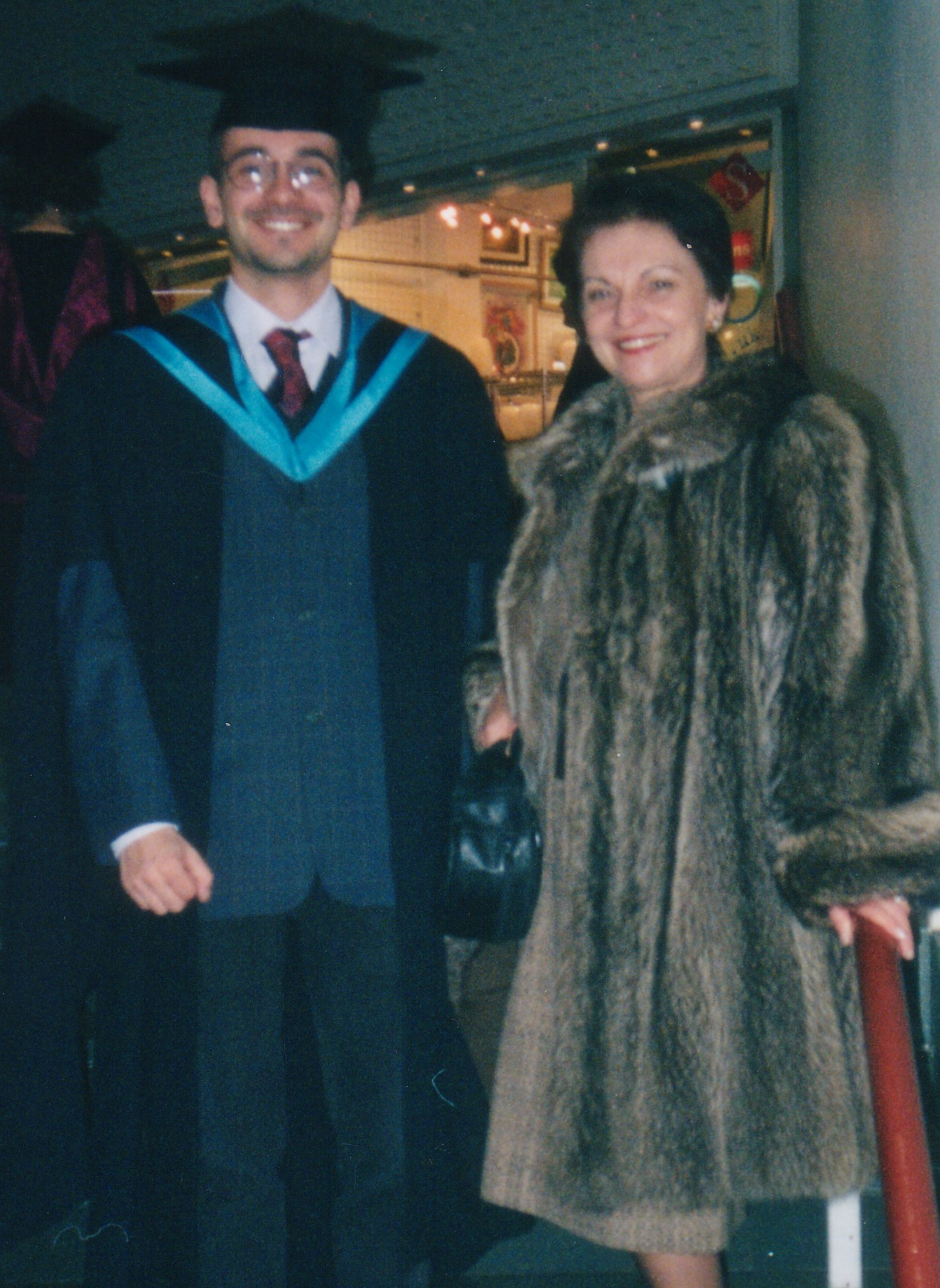 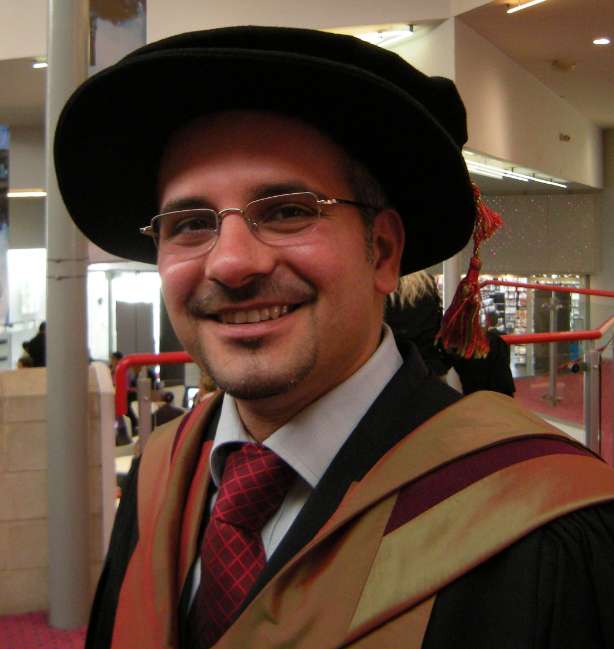 “One does what one is; one becomes what one does.” ― Robert Musil
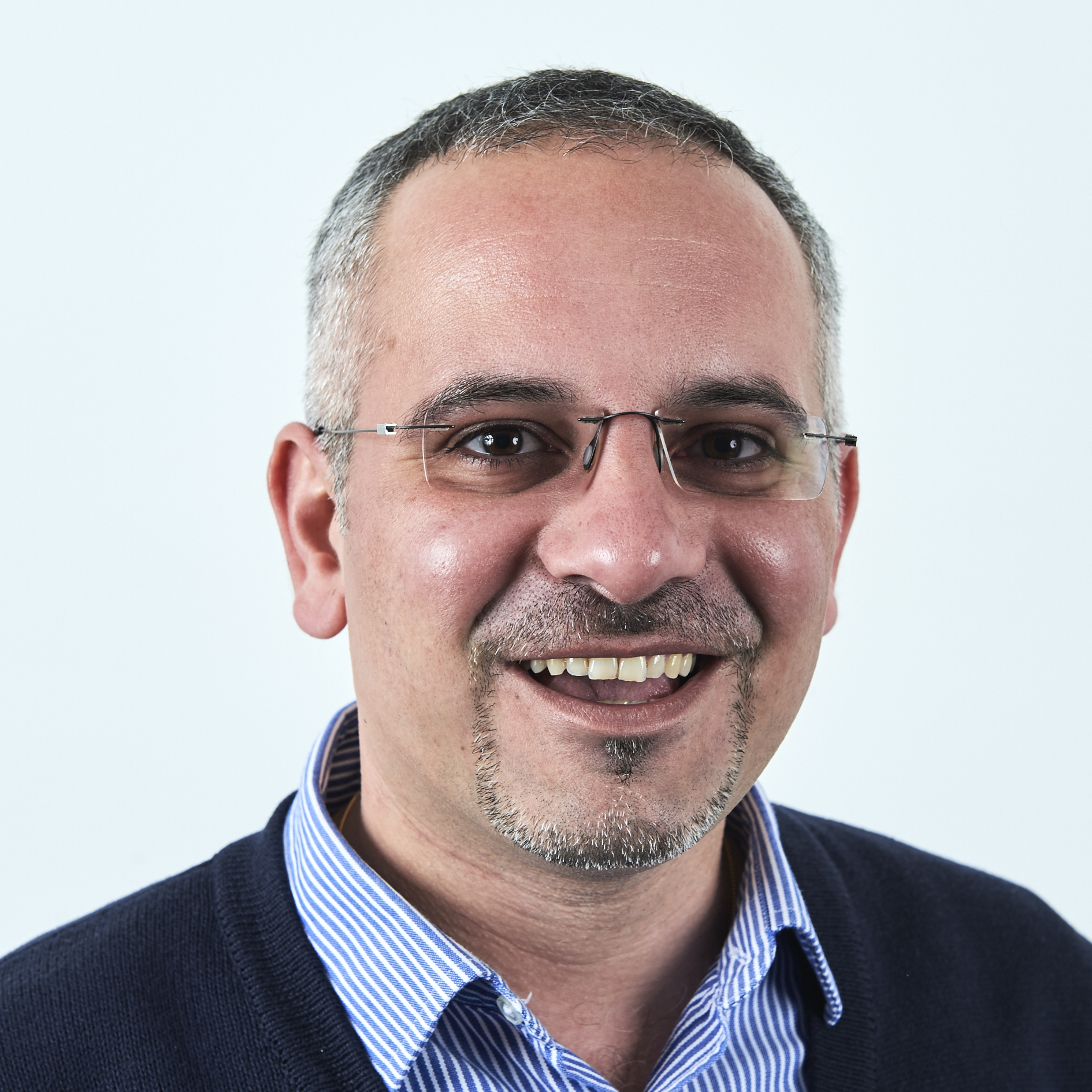 10
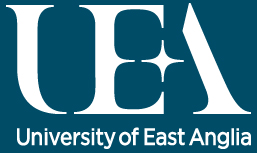 HUMAN CAPITAL THEORY UNDER ATTACK
Professor Simon Marginson (UCL Institute of Education)
“Rethinking education, work, and ‘employability’”
[Keynote, SRHE Annual Conference, Newport, Dec 2015]
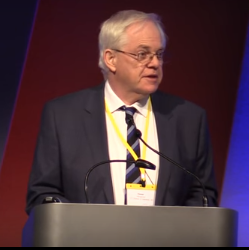 Harsh (and at times unfair) criticism to HCT
Wake-up call for economists, but no economists were in the room (but me)
Sign of lack of dialogue across disciplines that is not productive, frustrating, and that needs addressing.
Statement:  HCT claims universal truth
	      HCT fails the test of realism.
11
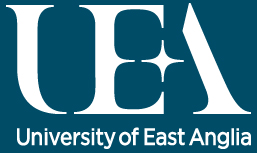 HUMAN CAPITAL THEORY UNDER ATTACK
1st Attack:	HCT is only focussed on individual’s earning
		rate of return on education as only thing that matters.
		but education process is contextual to each individual.
1st Response:	HCT evolved and extended since the 1960s

		Developments in Growth Theory in 1990s
		Romer (1986), Lucas (1988), Mankiw Romer Weil (1992)
		 positive externalities from education

		Development in Economics of Education (past 25 years)
		 disentangling the effect of ability
		 myopic discount rates in HC investment
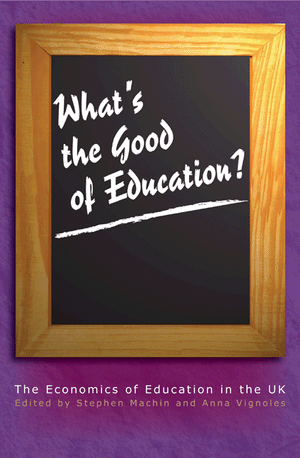 12
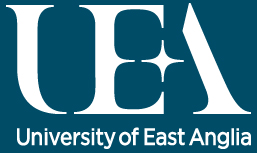 HUMAN CAPITAL THEORY UNDER ATTACK
2nd Attack:	HCT is just one-lens approach through which we see phenomena
		Social Science seen as a closed-system
		Mathematical model correct only if assumptions are.
2nd Response:	Recall pledge to Economics being isolated (mea culpa)

		Theoretically:
		 isn’t this criticism applicable to every model?

		Pragmatically:
		 we need to decide how much to invest in education
		 animal spirits: urge to action rather than inaction (Keynes)
13
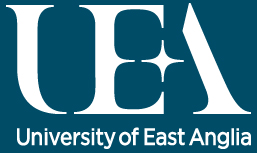 HUMAN CAPITAL THEORY UNDER ATTACK
3rd Attack:	Empirical multivariate analysis relies on independence of 		explanatory variables, which does not exist in reality.		The world is complex, but statistics claims it can isolate                                  causal relationships between factors.
3rd Response:	Statistics is mainly about association, not causation.
		Statistical inference is based on probability. We attempt 
		to control for the mistakes we can make in our predictions.

		Pragmatically:
		 there is a debate in the way we use statistics/econometrics
		 we need economists do defend ourselves by other economists
		 thankfully, economists love to disagree. Celebrate that!
14
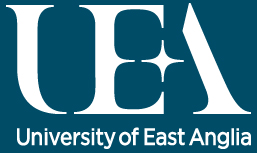 HUMAN CAPITAL THEORY UNDER ATTACK
4th Attack:	Agents do not behave according to rational motives		Research in sociology shows status-seeking behaviour matters,
		as well as a range of other non-rational determinants.
4th Response:	Economics is taking care of that too, but very few people know.		Think about the development in Behavioural Economics.
		Our (economists) fault is that we talk to each other, but do not 
		engage with a much wider debate in the social sciences.

		Both theoretically and empirically, Economics of Education 		addresses these issues. (Example to follow)
15
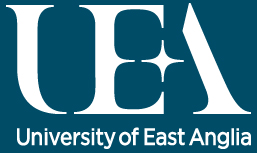 HUMAN CAPITAL THEORY UNDER ATTACK
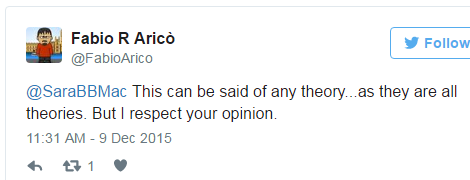 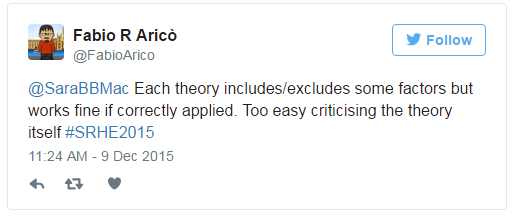 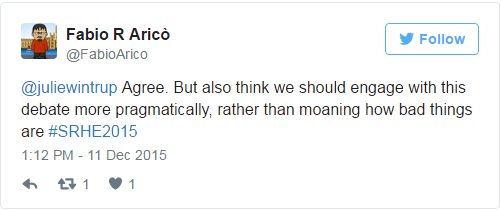 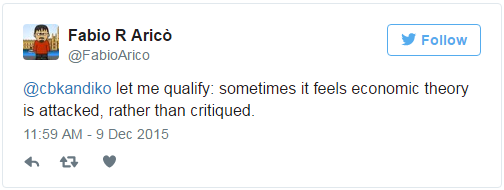 ARGH!
16
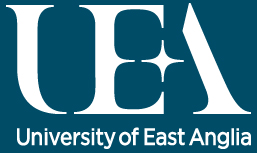 HUMAN CAPITAL THEORY UNDER ATTACK
Resolution	Focualt (1979) – dyads (different attributes) in social sciences
dyad linked by a       strategic logic
  (homogeneity)
           HCT
education
work
dyad linked by a  dialectical logic
(encompassing      differences)
education
work
synthesis
17
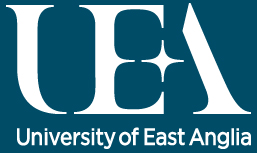 HUMAN CAPITAL THEORY UNDER ATTACK
Response	Is this sufficient to claim that HCT (and economists) must die?
		Is this sufficient to create a new theory? Is the claim impartial?
		What are we going to do in the meantime?

		How is the government going to take decisions?
		Who is going to pay for education? How? How much?

		Francis Bacon, Novum Organum, 1620
		
		pars destruens  review and criticise old body of knowledge
				 remove prejudice and errors
		
		pars costruens  build the new body of knowledge
				 find the new truth.
18
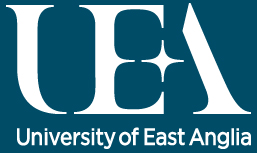 CAPITAL IN EDUCATION & ECONOMICS
cultural
capital
economic
capital
social
capital
The debate develops around the notions of capital

 Bourdieu (1986), “The Forms of Capital”

 Coleman (1988), “Social Capital in the Creation of Human Capital”
19
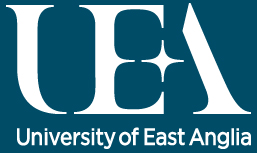 ECONOMICS of EDUCATION CAN DO IT!
Jack Whybrow, UEA PhD Candidate in Economics

“An investigation into the Cultural and Social Capital influences on rates of  UK HE participation. An analysis using two cohorts born in 1958 and 1970”



engages with the different notions of capital
engages with the sociological literature
enriches previous models of participation in HE

a great example of how Economics of Education can up its game!
20
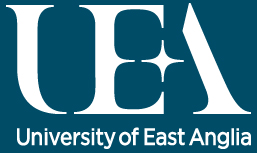 CULTURAL/SOCIAL CAPITAL and HE
Econometric model

P (HE) =  f (   background,      ability,      cultural capital,     social capital)


	        household income
	        parental education	          combination of very detailed
	        social class                           set of survey answers
	        sibilings

			key stage ability tests
			(reading, maths, etc.)
21
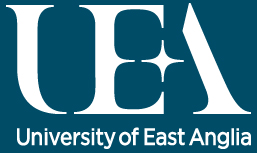 CULTURAL/SOCIAL CAPITAL and HE
Operationalisation of Cultural Capital
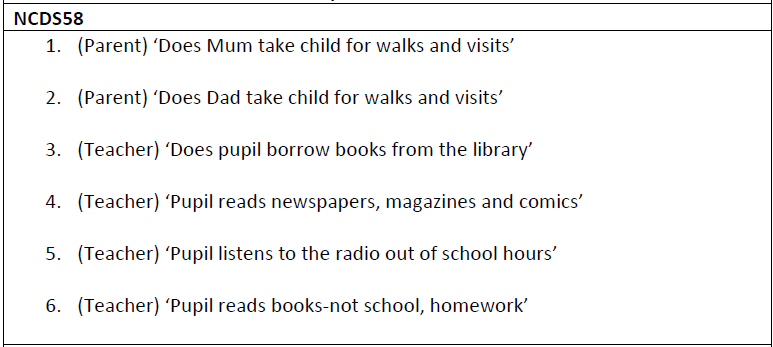 22
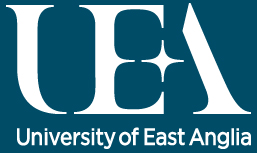 CULTURAL/SOCIAL CAPITAL and HE
Operationalisation of Cultural Capital
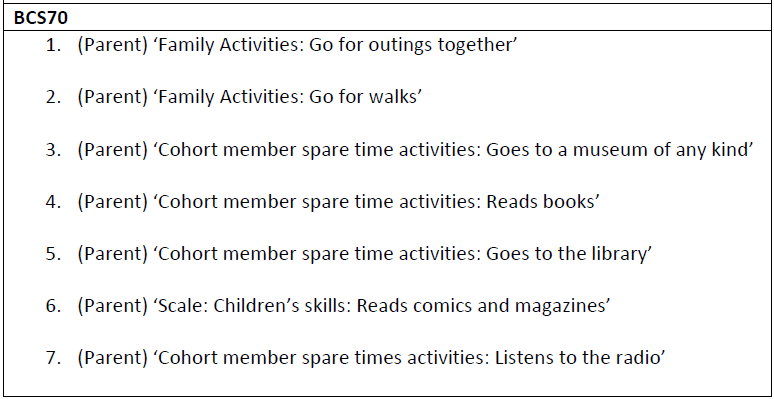 23
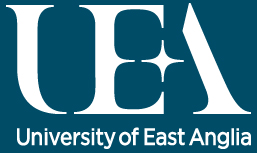 CULTURAL/SOCIAL CAPITAL and HE
Operationalisation of Social Capital
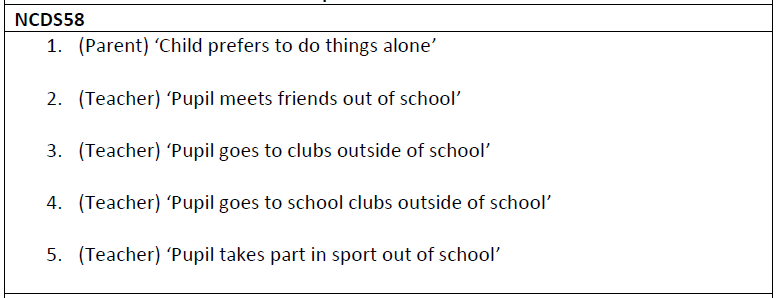 24
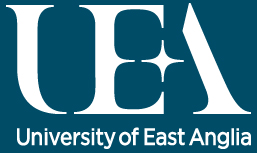 CULTURAL/SOCIAL CAPITAL and HE
Operationalisation of Social Capital
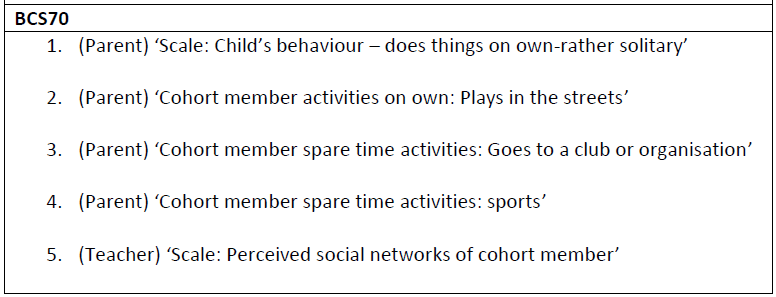 25
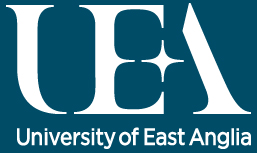 CULTURAL/SOCIAL CAPITAL and HE
Participation in HE as a function of Cultural/Social Capital
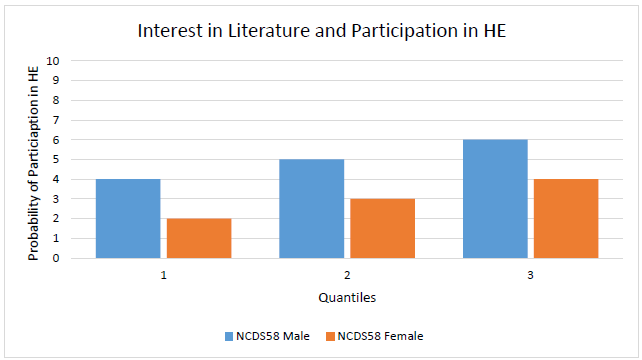 26
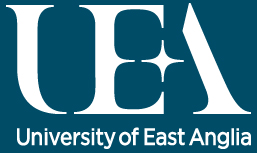 CULTURAL/SOCIAL CAPITAL and HE
Participation in HE as a function of Cultural/Social Capital
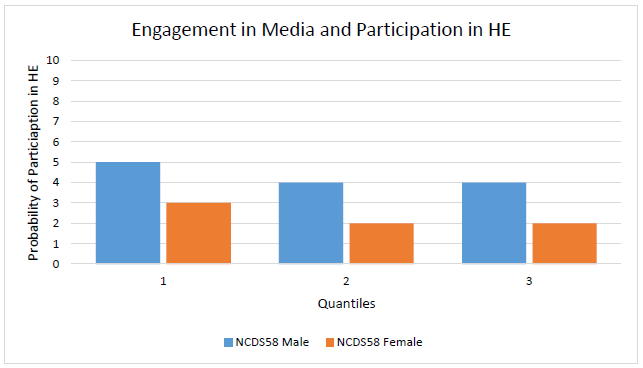 27
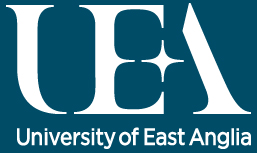 CULTURAL/SOCIAL CAPITAL and HE
Participation in HE as a function of Cultural/Social Capital
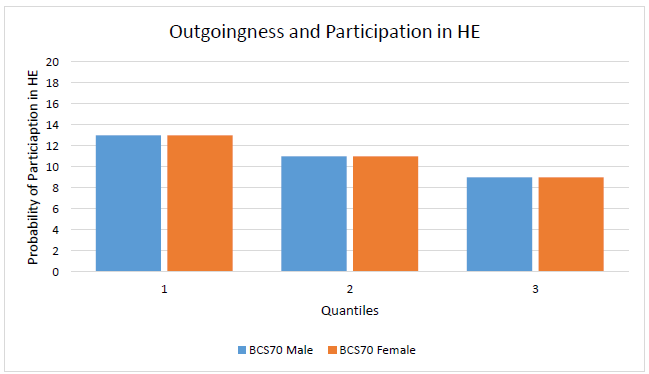 28
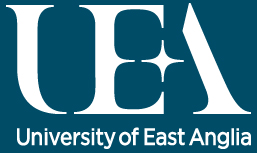 CULTURAL/SOCIAL CAPITAL and HE
In summary

A beautiful example of how econometric modelling is simultaneously informed by sociological and economic theories
A better understanding of the factors that are associated to participationin HE, and that could determine variation of earnings (not this paper)
A wider range of options for the policy-maker, who can engage with the socio-cultural dimensions of education-choice, and aim to use educationas a vector for social mobility.
29
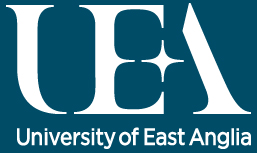 WHAT DO I THINK? WHAT DO I DO? (WHAT AM I?)
I embrace education research with the tools of an economist





I embrace the principles of accountability and measurability (pragmatically)

In the quest for metrics, but metrics that matter    know the limitations						 know we cannot be without

UEA-HEFCE ‘Piloting Measures of Learning Gain’
      Strand of Self-Efficacy (student confidence at performing academic tasks).
theory-informed evidence-based
     research
philosophy of education
learning analytics
30
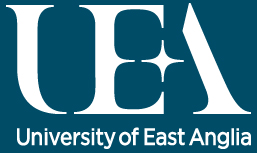 A PLURALIST EPILOGUE
There is a crisis of confidence in Economics and in the Social Sciences
we have models but we continuously challenge their validity
without confidence no model can ever be fit to purpose (Keynes)
in a complex world confidence can only be restored by open dialogue.

Economists
should come out from their own discipline and bring the debate out in the open
be ethical, resist the temptation of the hegemony of policy-making (vested int.)

Education Researchers
should invite economists to their table, as equal partners
should engage more with the political debate, in a constructive way, acknowledge a pragmatic urge to change and co-operate towards it.
31